Z 1.5				        Små tal och tiopotenser
1
1
/
/
=
0,1
/
/
10 ∙ 10 ∙ 10
1
1
102
102
1
0,001 =           =  10-3
0,01 =          =  10-2
0,1  =        =  10-1
1
1
1
10
103
103
100
1 000
10
102–3  =
10-1
Tal som är mindre än 1 skrivs alltså med en negativ exponent.
10 ∙ 10
=
=
=
Lägg märke till att exponentens siffervärde är lika stor som antalet positioner som 1:an måste flytta för att hamna på entalspositionen.
Små tal i grundpotensform
Även små tal kan skrivas i grundpotensform.
Man skriver då talet som en multiplikation av ett tal mellan 1 och 10 och en tiopotens.
Exempel:
2 ∙ 10-2
0,02 =
2 ∙ 0,01   =
3,4 ∙ 0,001 =
3,4 ∙ 10-3
0,0034 =
Lägg märke till att exponentens siffervärde är lika stor som antalet positioner som siffran med högst värde måste flytta för att hamna på entalspositionen.
0, 000 005
5 ∙ 0,000 001 =
5 ∙ 10-6 =
Exponenten är -6 då ska 5:an flytta 6 steg
0,00092
9,2 ∙ 0,0001 =
9,2 ∙ 10-4 =
Exponenten är -4 både 9:an och 2:an flyttar 4 steg
Multiplikation och division
Exempel:
102 · 10-3
·
0,001  =
102 · 10-3 =
0,1  =
10-1
100
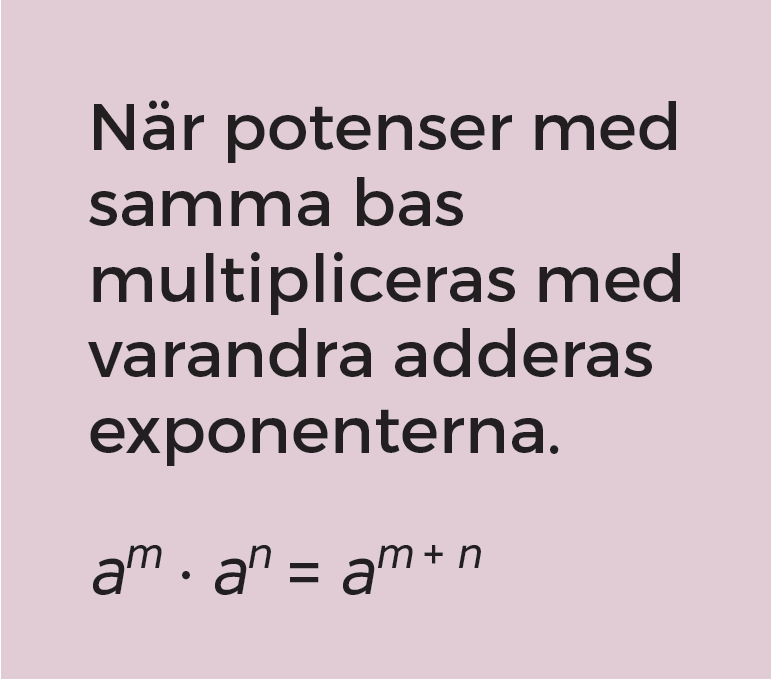 102
102
1 000
0,1
102+(–3)  =
102 · 10-3 =
1
10-1
10-1
10-1
2 + (–3) =
2 – (–1) =
2 – 3  =
2 + 1  =
–1
3
Exempel:
102
100
=
=
=
=
10-1
∙ 10
103
1 000 =
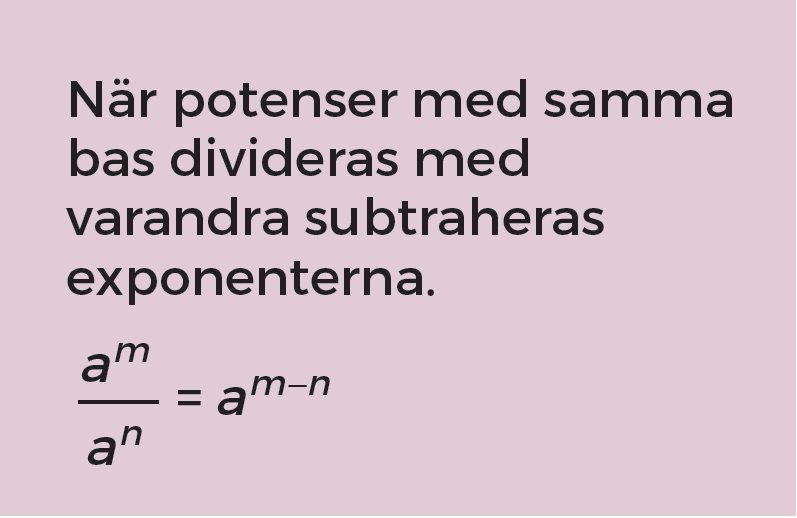 ∙ 10
102–(–1)  =
103
Exempel
3 ∙ 10-3
0,003
0,000 012
1,2 ∙ 10-5
23
23
25
7 ∙ 10-1
0,7
25
0,000 98
9,8 ∙ 10-4
1,15 ∙ 10-6
0,000 001 15
Exempel
=
b)
10-5
a) 103 ∙ 10-8
103 · 10-8   =
103+(-8)  =
103-8  =
2-2
23-5 =
4-6
4-5 – 1 =
4-5+(-1)  =
c) 4-5 ∙ 4-1
4-5 · 4-1   =